What do you know about interviews?
Presented by: Mrs. Edwards
Career Development Coordinator
sedwards4@wcpss.net
Your Future…
It is time to start preparing for your future career!
Today, I want to discuss job interview skills.
Let’s see how much you already know!
Research the Company
Know the company’s mission and products
Know why you want to work for them
Know why they should hire you
Show you are truly interested and enthusiastic
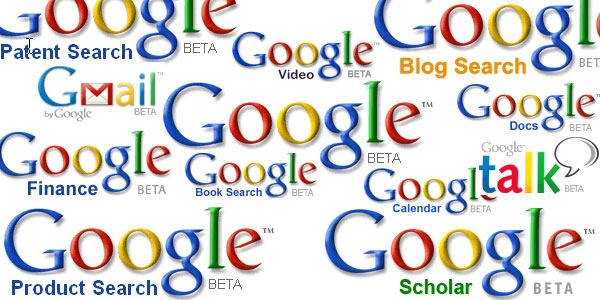 How long does it take for the interviewer to make a first impression?
20-30 seconds! 

That’s all you have to make a first impression!
DRESS CONSERVATIVELY
Important to make the interviewer focus on your intelligent answers, not your flashy attire!
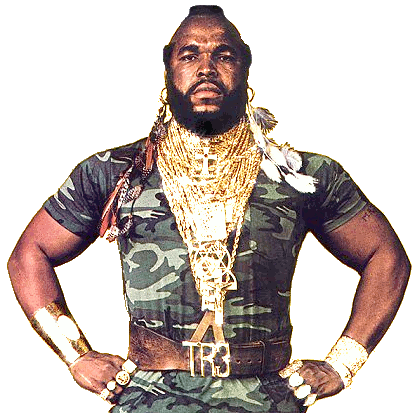 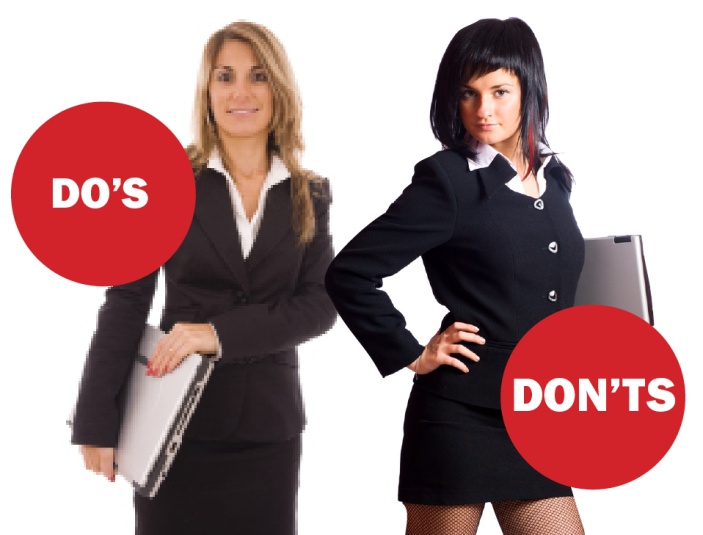 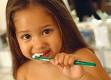 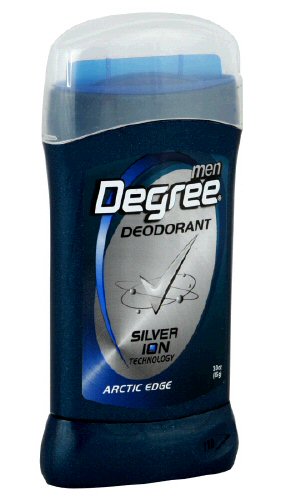 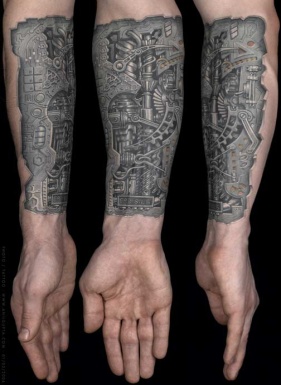 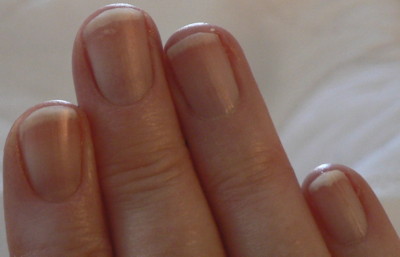 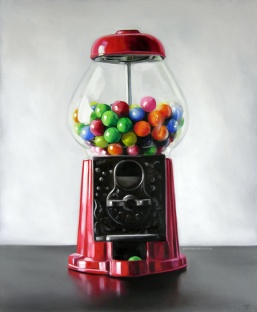 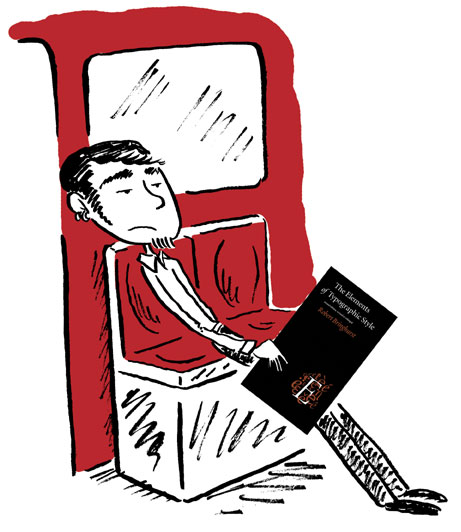 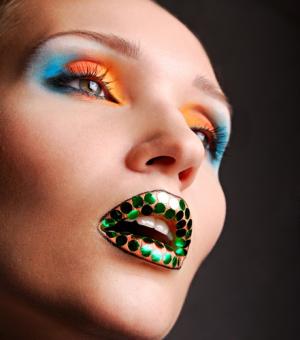 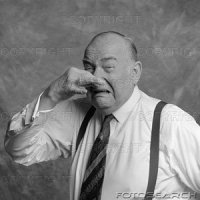 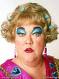 Be Ready the Day Before & Arrive 20 Minutes Early
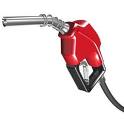 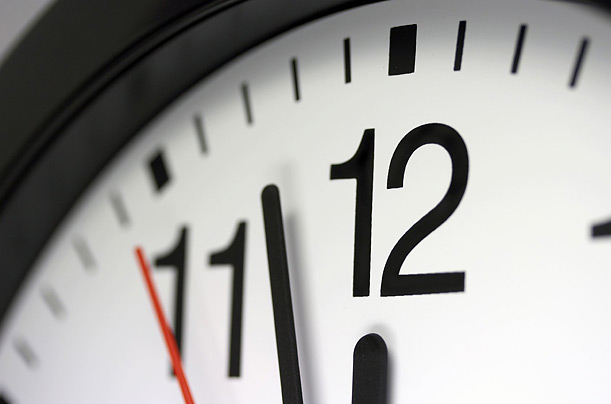 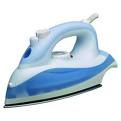 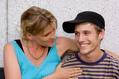 Handshake and Eye Contact
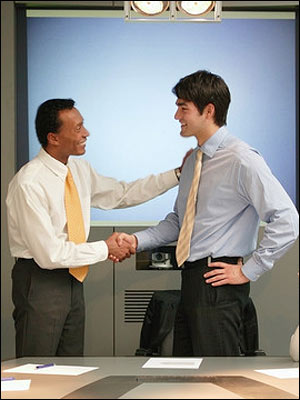 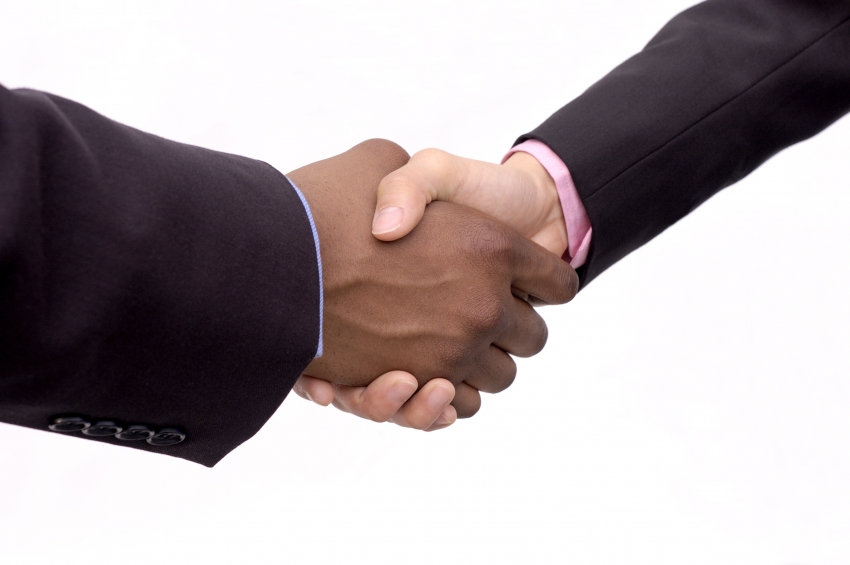 Why Smile?
What does your smile say about you?
What does it say to the potential employer?
What characteristic does it show that an employer is seeking in an employee?
Have a Positive Attitude! Believe in Yourself!
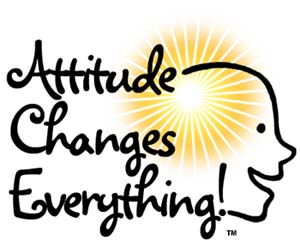 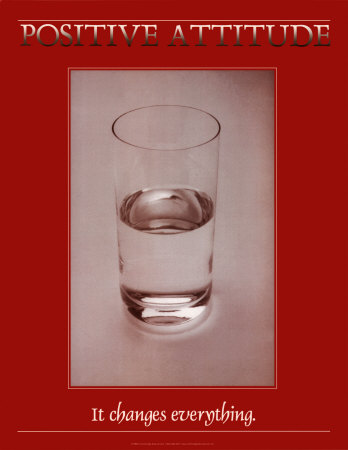 PREPARE
Interviews make people nervous!
Feeling prepared increases your confidence!
Being confident, not cocky will help you to have a more positive attitude and appear more competent!
HAVE  A “PLAN B”
You want to brainstorm as many examples of your skills and experience as possible so that questions will not stump you!
Skills to Emphasize
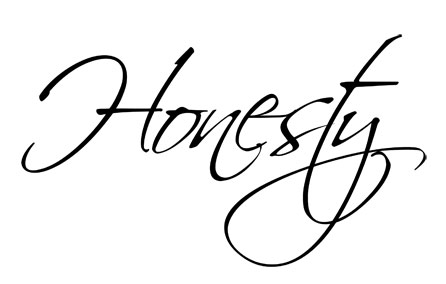 Teamwork
Communication
Computer
Organization
Motivation
Work Ethic
Honesty
Flexibility
Goal-oriented
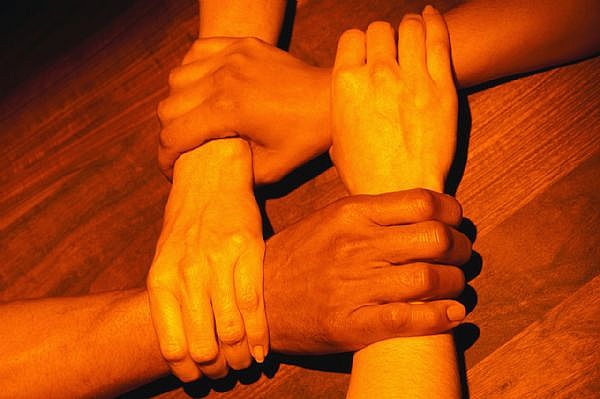 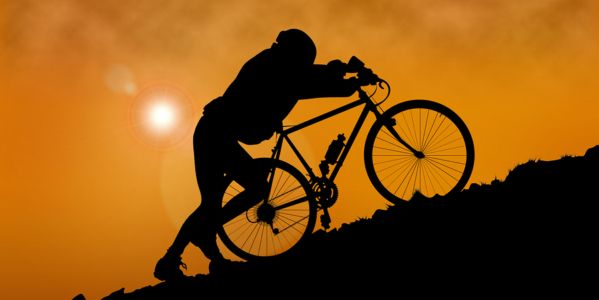 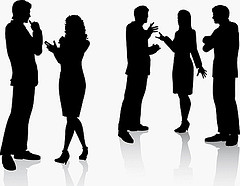 Know your strengths!
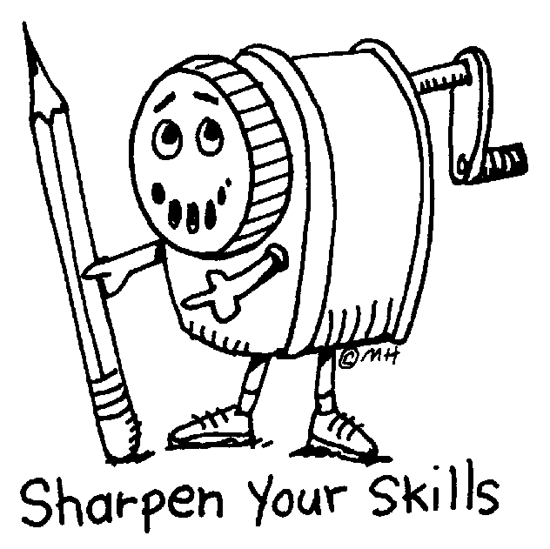 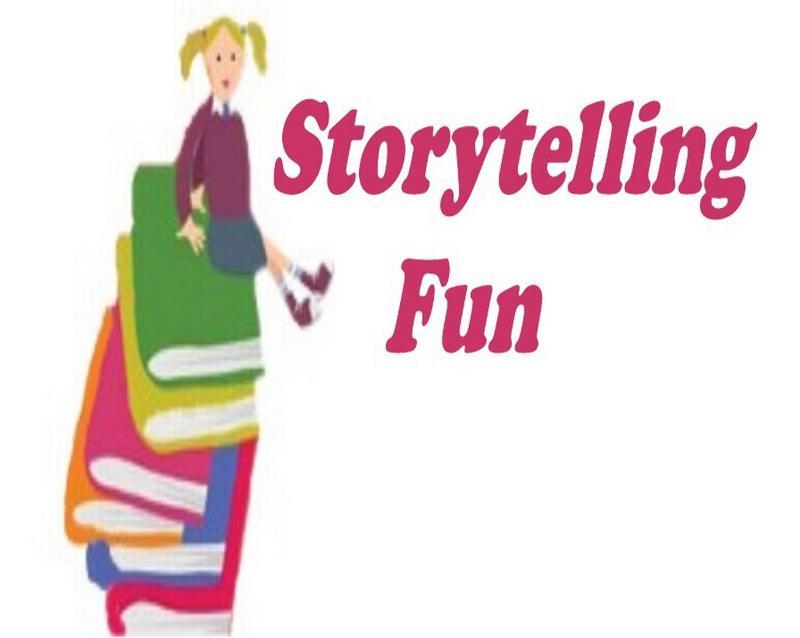 Know your weaknesses!
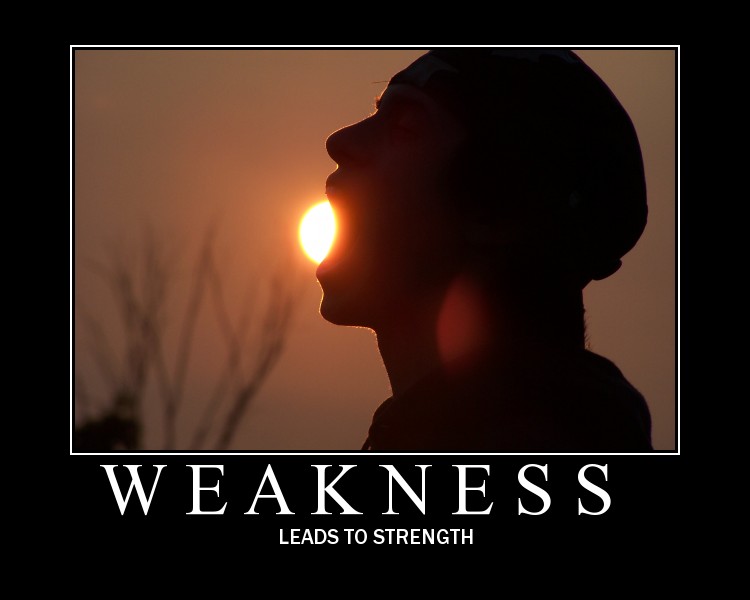 How to answer weakness question
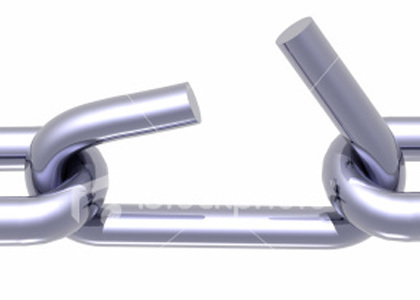 Offer a weakness not related to position
Offer a weakness that you have overcome
Offer a weakness that is really a strength (this is difficult!)
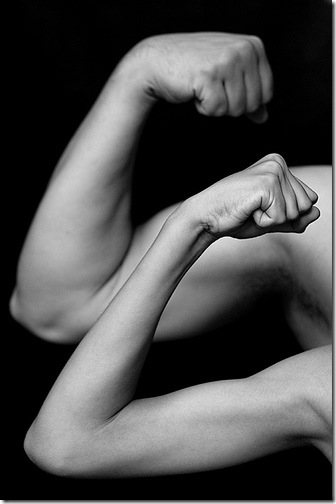 Ex: Weakness that is a Strength
For example, you can say, “I try to take on too much work” or “I try to balance multiple projects” and have missed some deadlines because of it.

How does this make you appear to the interviewer?
It will hopefully make you appear to be a hard worker.
  
The manager can easily help you to manage your time and the workflow.

However, it is difficult for them to provide you with intrinsic motivation if you don’t already have it.
Don’t criticize others!
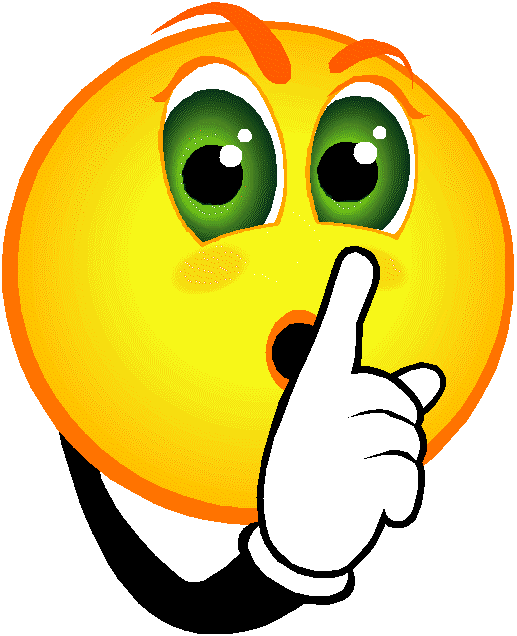 Difficult question…
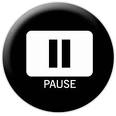 It is okay to pause and get your thoughts together!
Practice and build confidence!
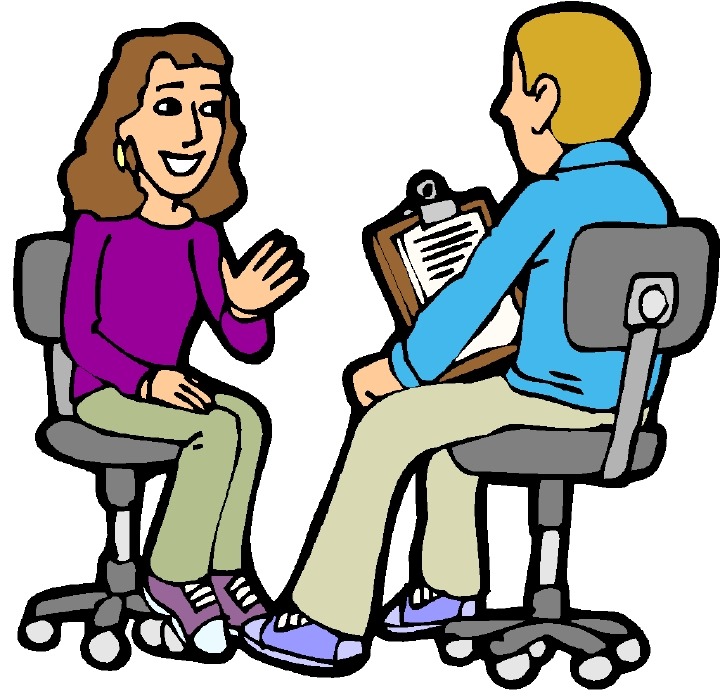 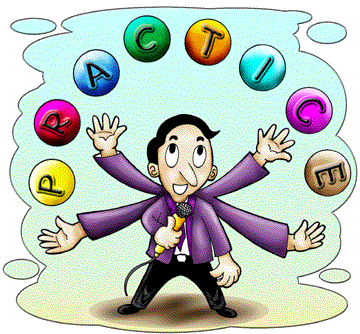 Practice Tips
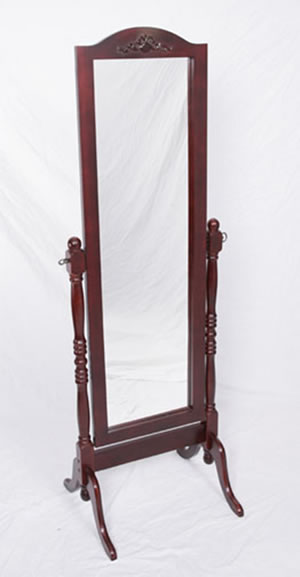 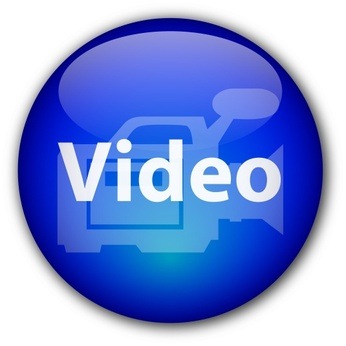 Brainstorm Questions to Ask
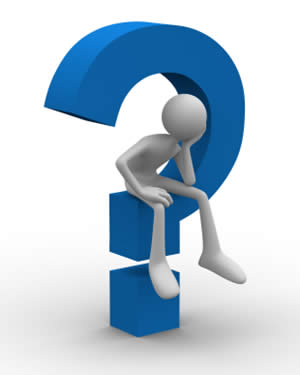 WHY?
Sample Questions
Can you describe what a day is like working for your company?
What are the opportunities for advancement in your company?
Do you have a time-line for when you will fill the position?
After the interview…
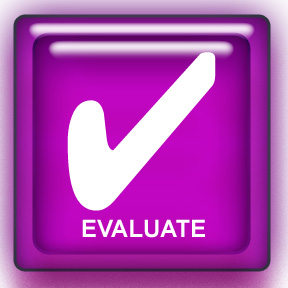 WHY?
Thank the Interviewer
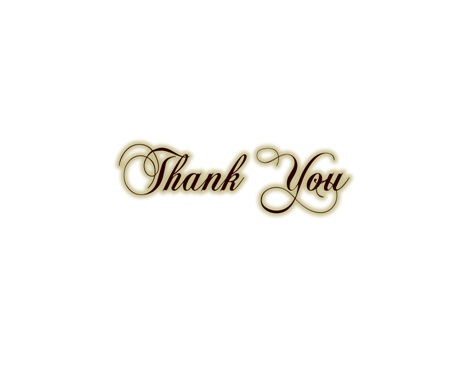 Thank you cards are a great idea!